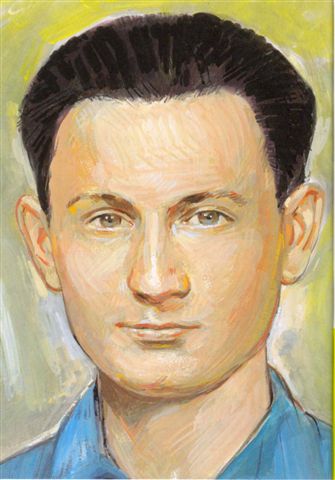 Boldog Sándor István kvíz
Hol született Sándor István?
1
pont
1
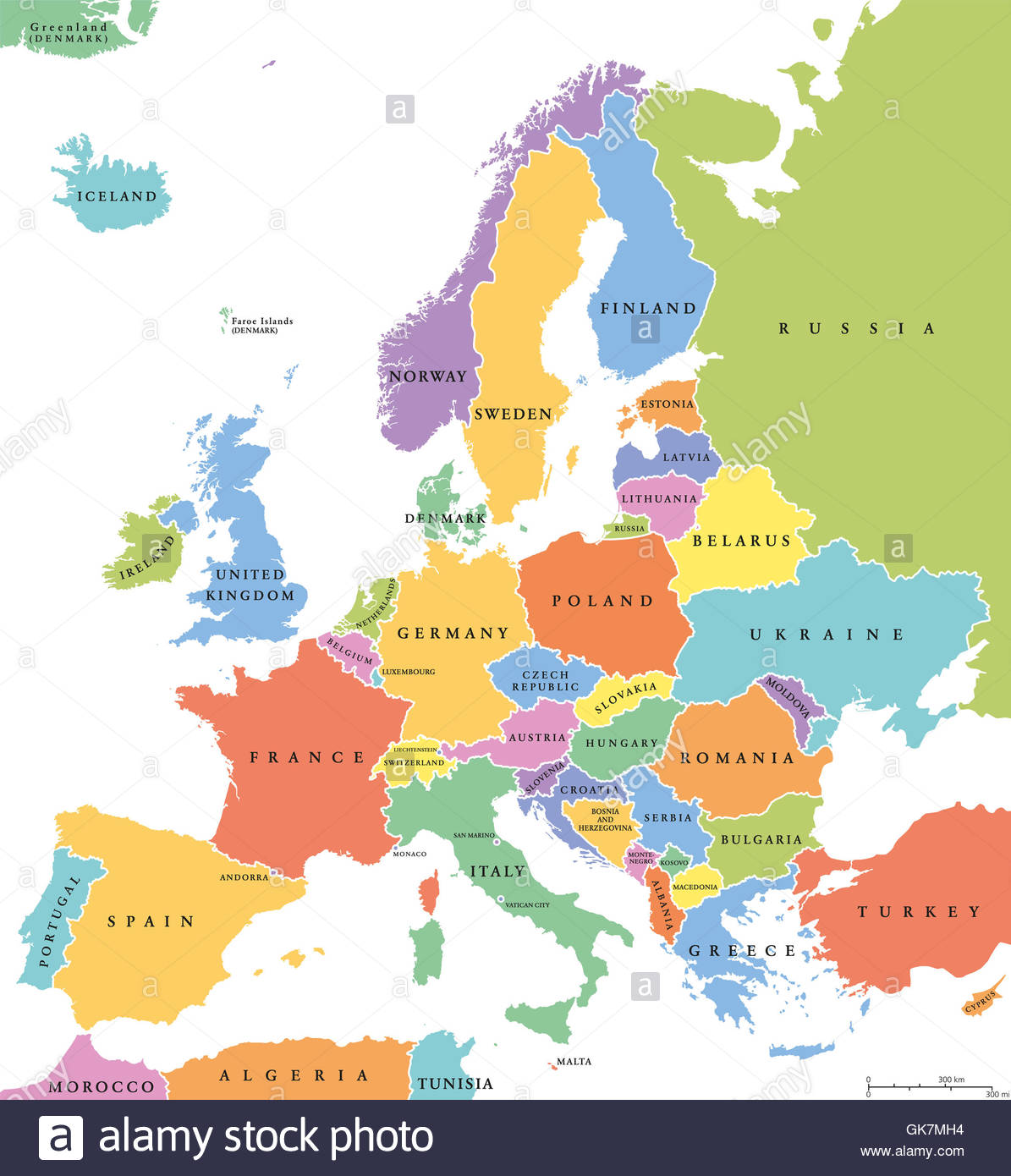 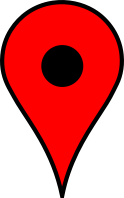 Gyermekként gyakran járt a … plébániára.
2
pont
2
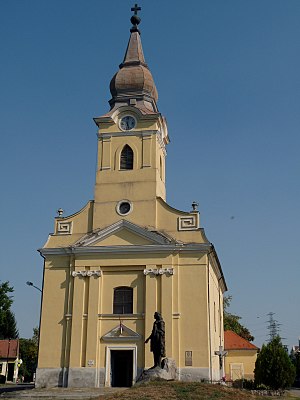 Gyermekkorában balesetet szenvedett, amelynek jegyét élete végéig viselte. Mi volt ez a baleset?
2
pont
3
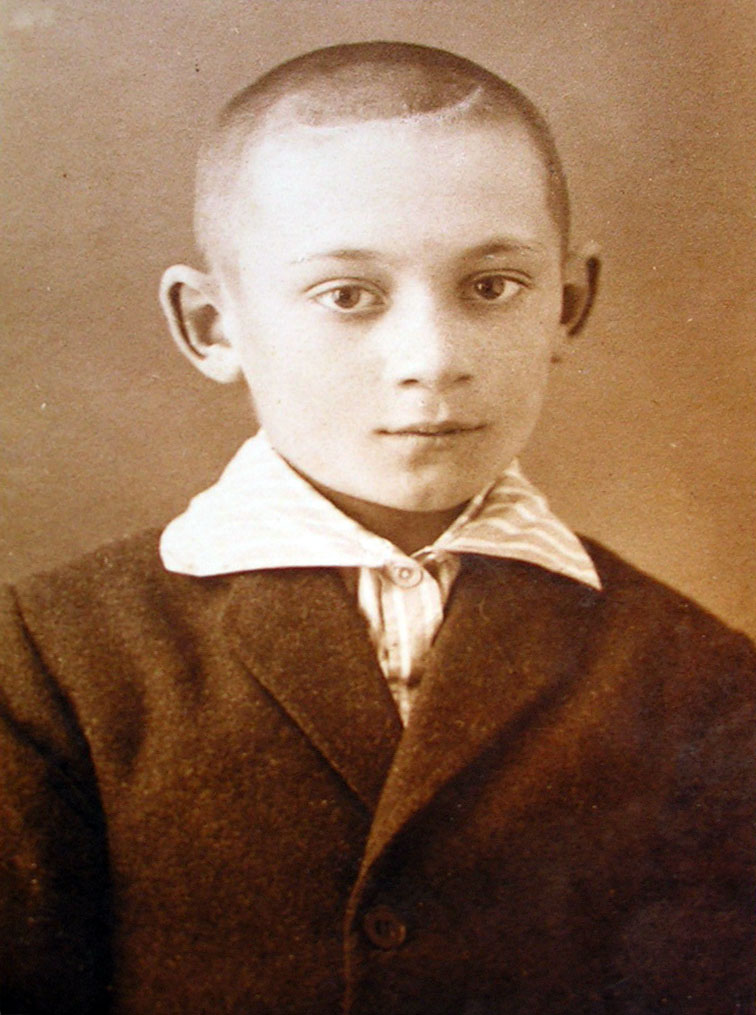 Don Boscóról a Szalézi Értesítőn keresztül szerzett tudomást.
1
pont
4
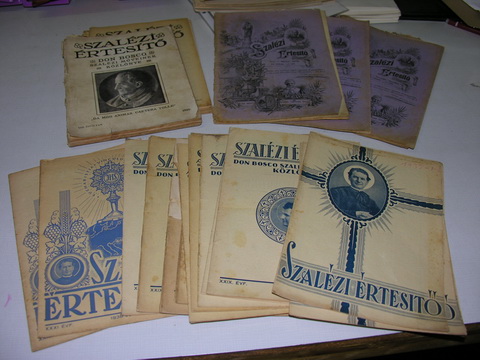 Csak 21 évesen vált a szalézi jelöltté. Miért?
2
pont
5
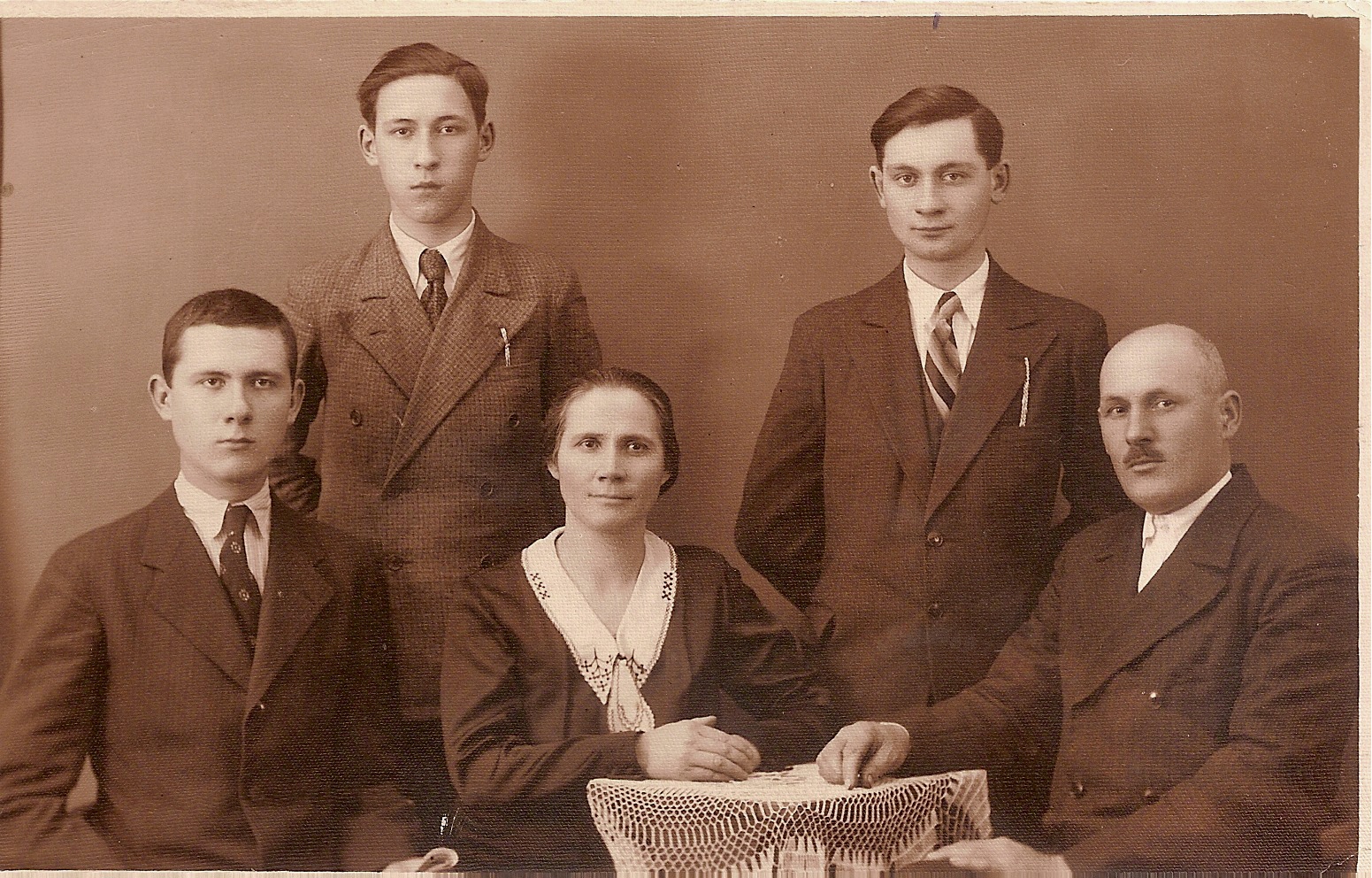 A második világháború alatt becsület éredemrendet kapott. Miért?
2
pont
6
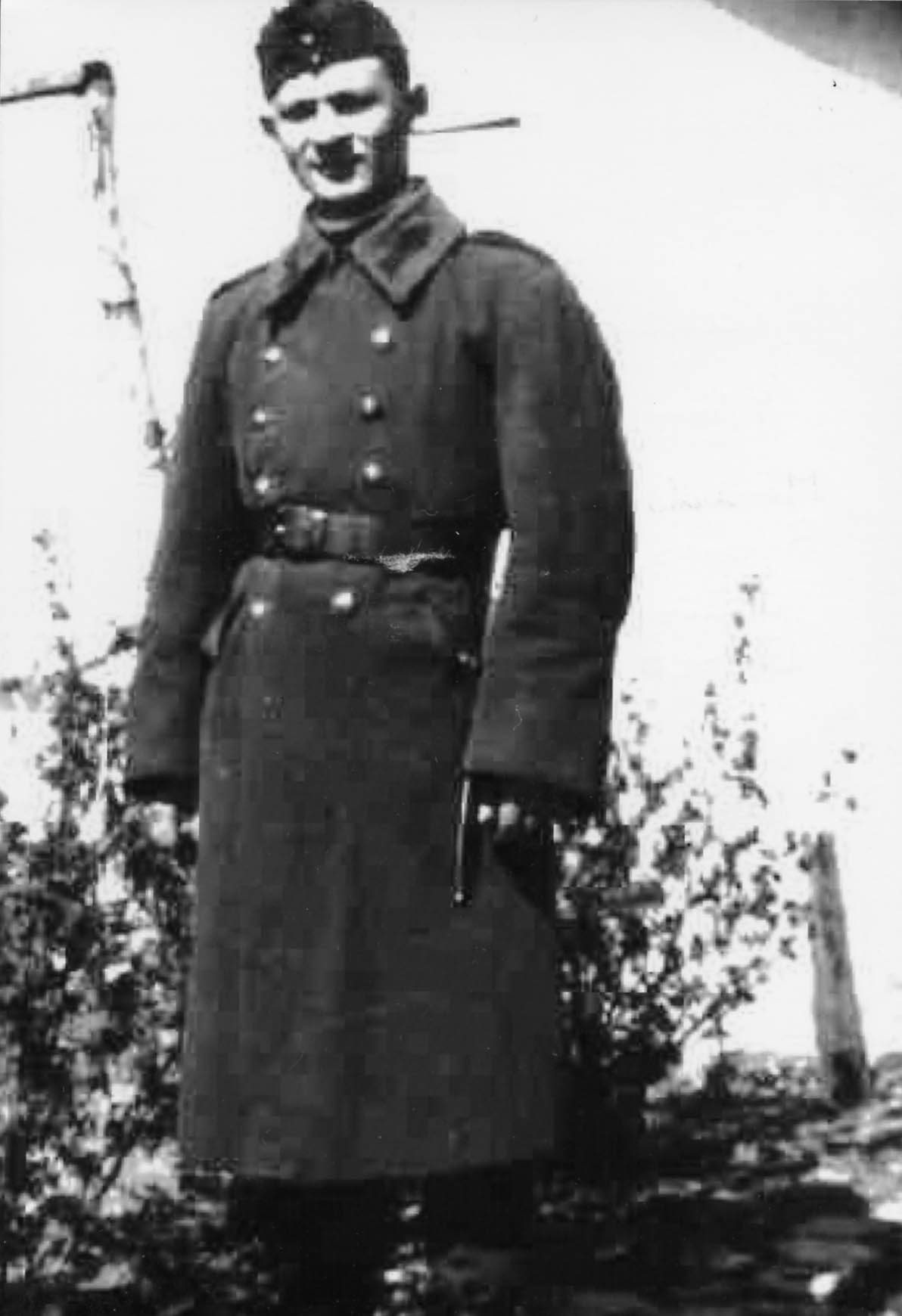 Mi hiányzott neki a legjobban a katonai szolgálata alatt?
1
point
7
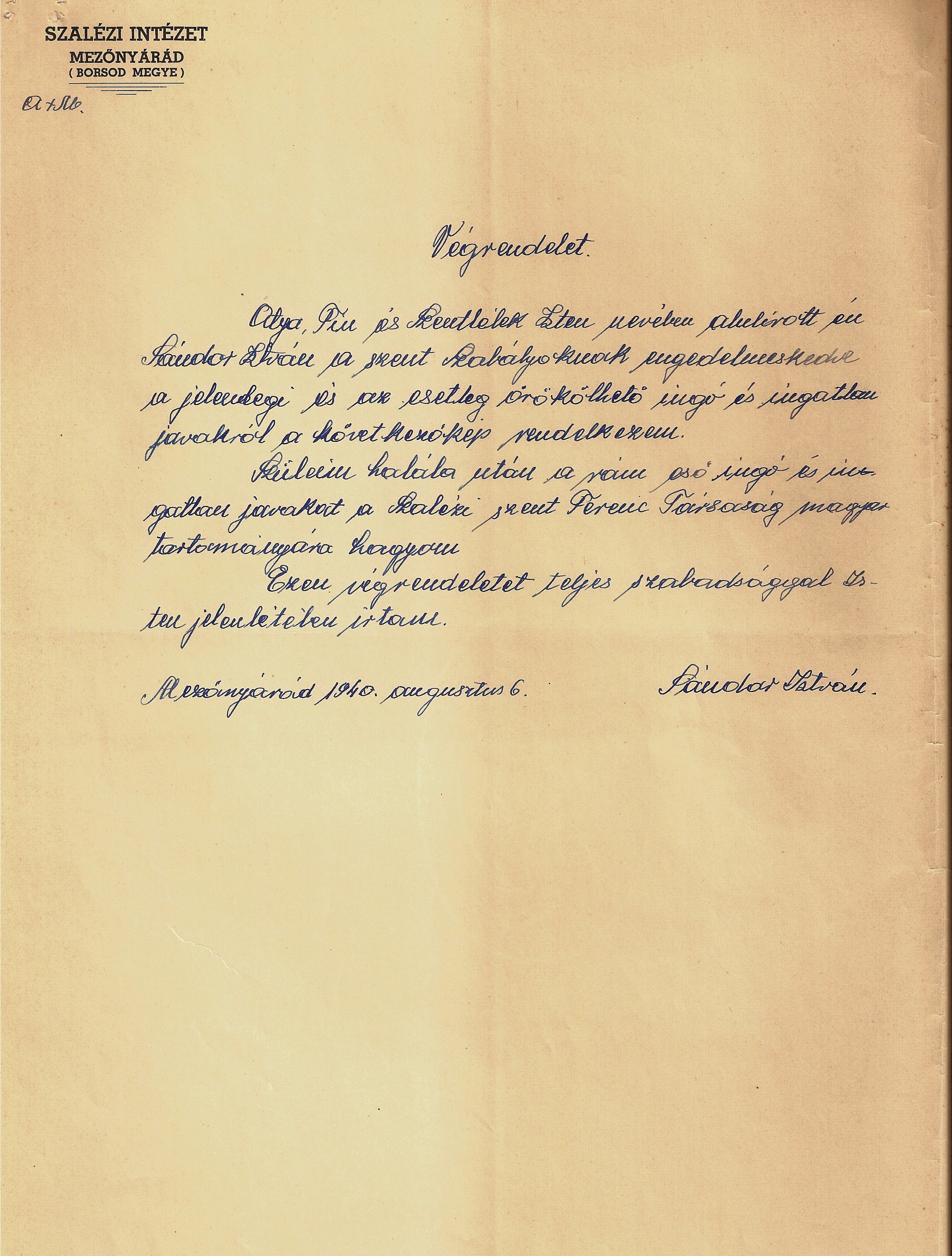 Melyik szakmában kapott "mesterfokozatot"?
1
poin
8
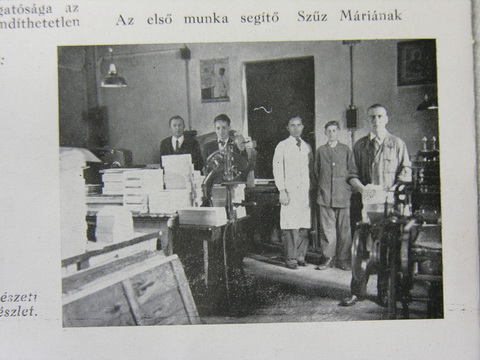 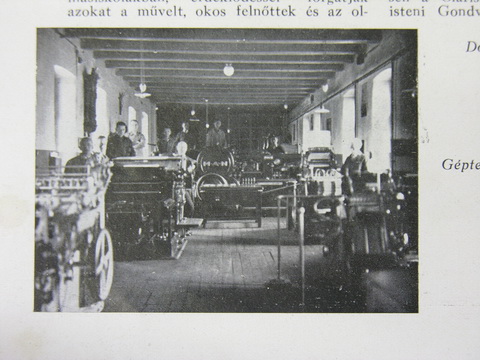 Mi NEM volt része az apostolkodásának?
1
pont
9
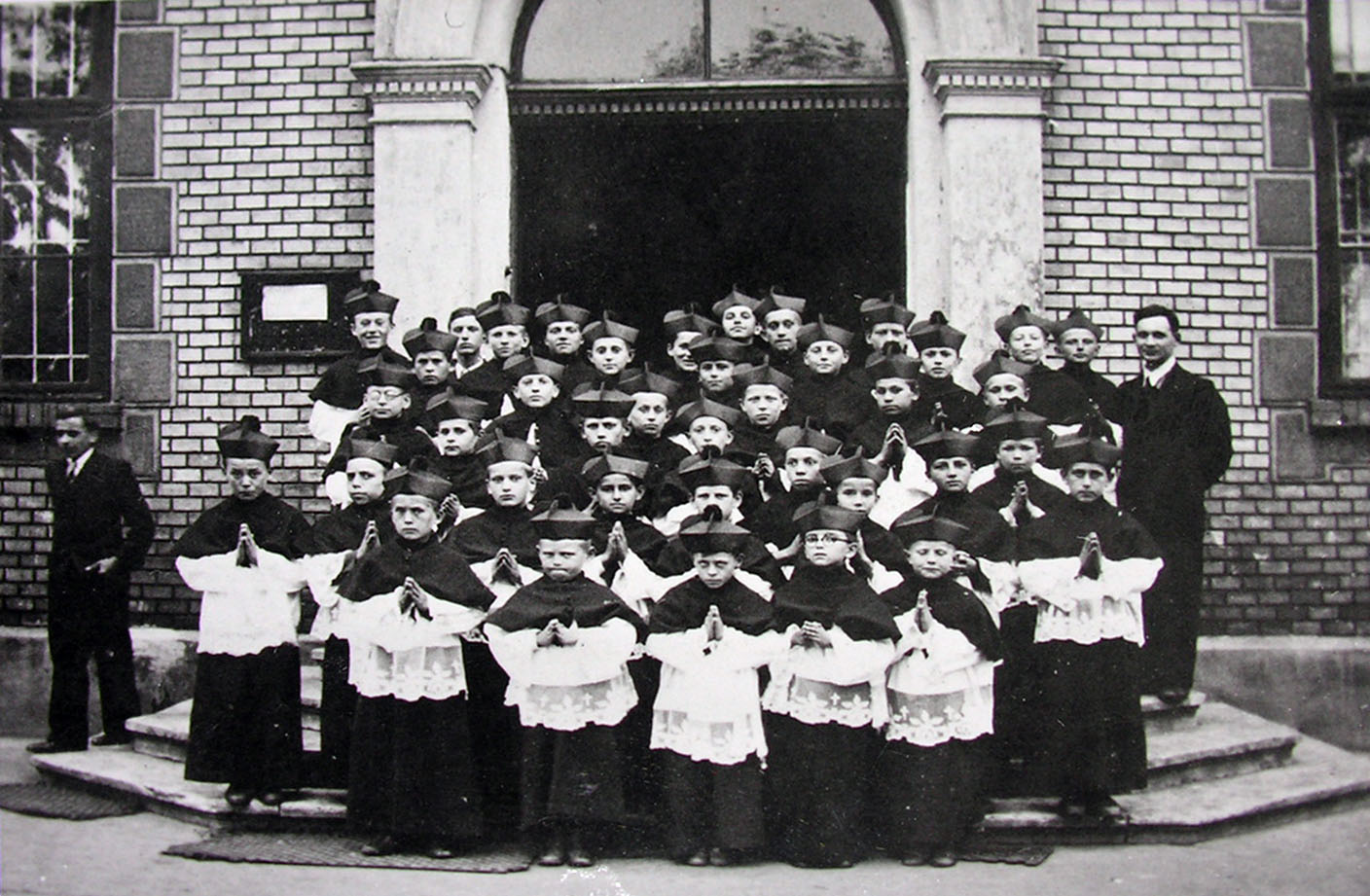 [Speaker Notes: Encircle Sandor…]
Hamis névvel ellátott útlevelet kapott, hogy elmeneküljön. Miért nem hagyta el az országot?
1
pont
10
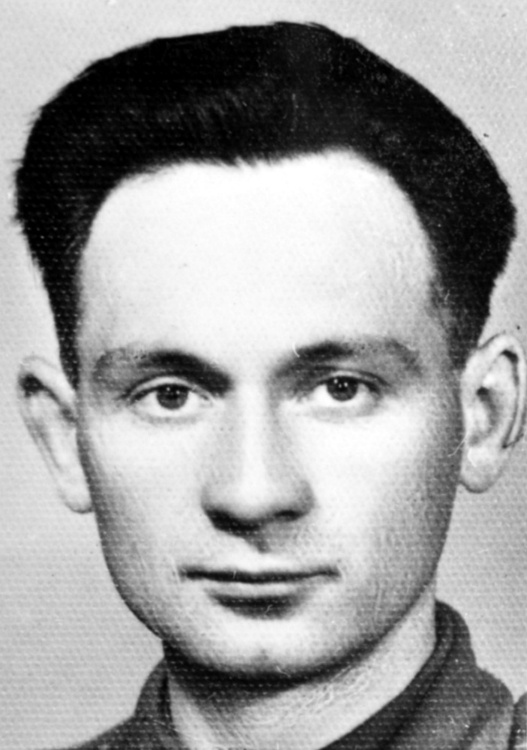 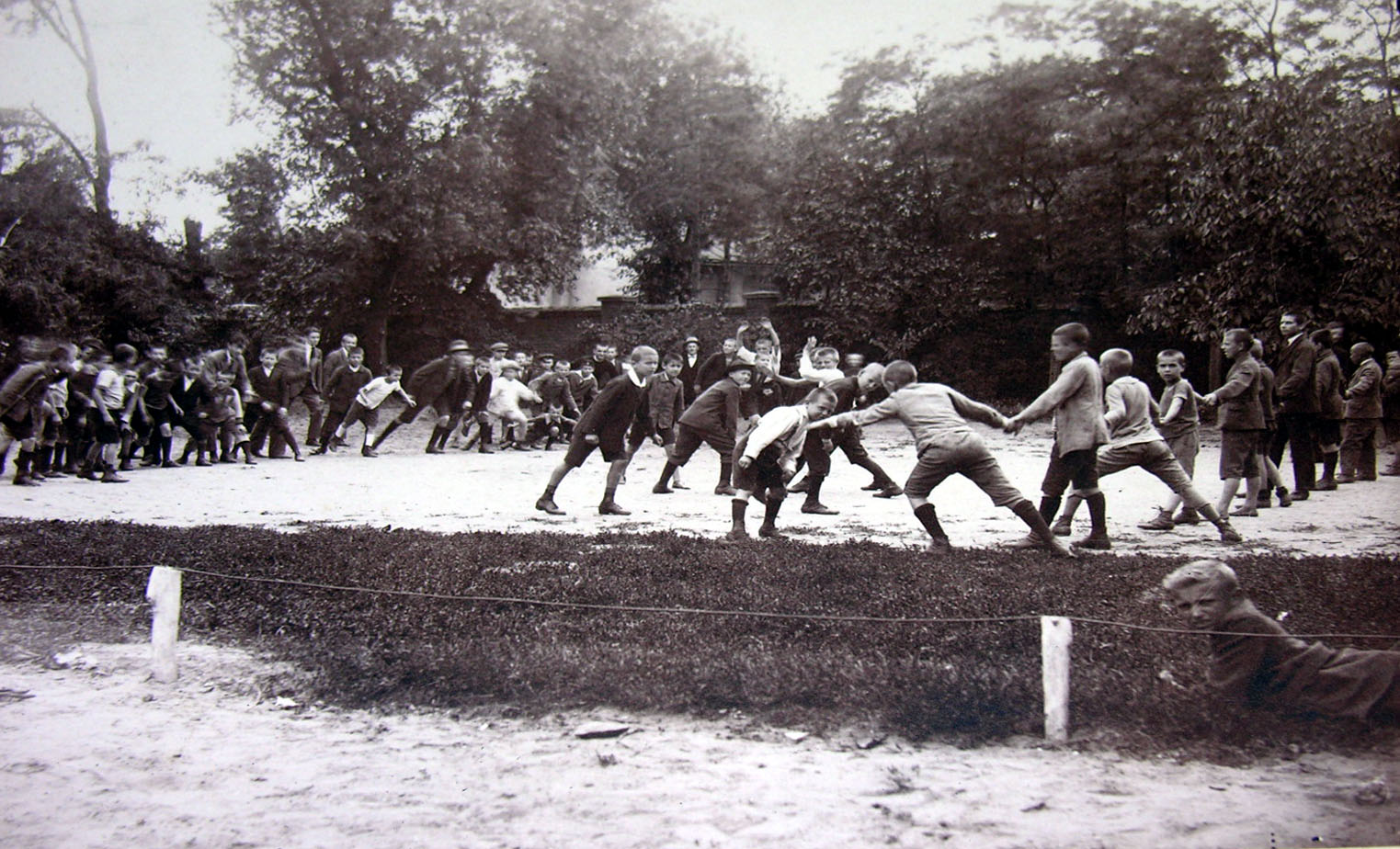 Fiait megbotránkoztatta egy új bár neve a környéken. Feketére lefestették a "névtábláját". Mi volt ez a botrányos név?
2
pont
11
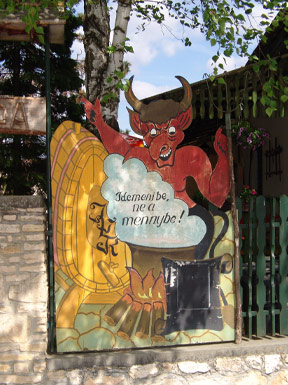 Mivel vádolták, ami a kivégzéséhez vezetett?
2
pont
12
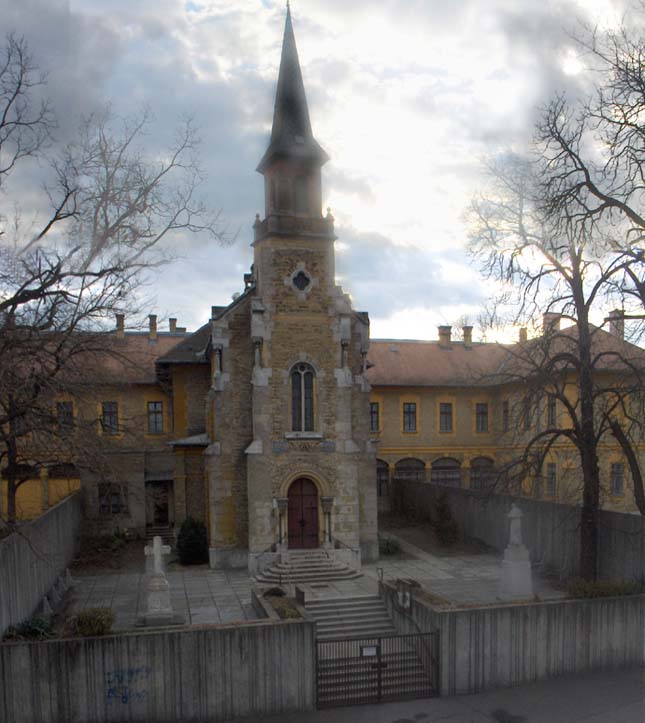 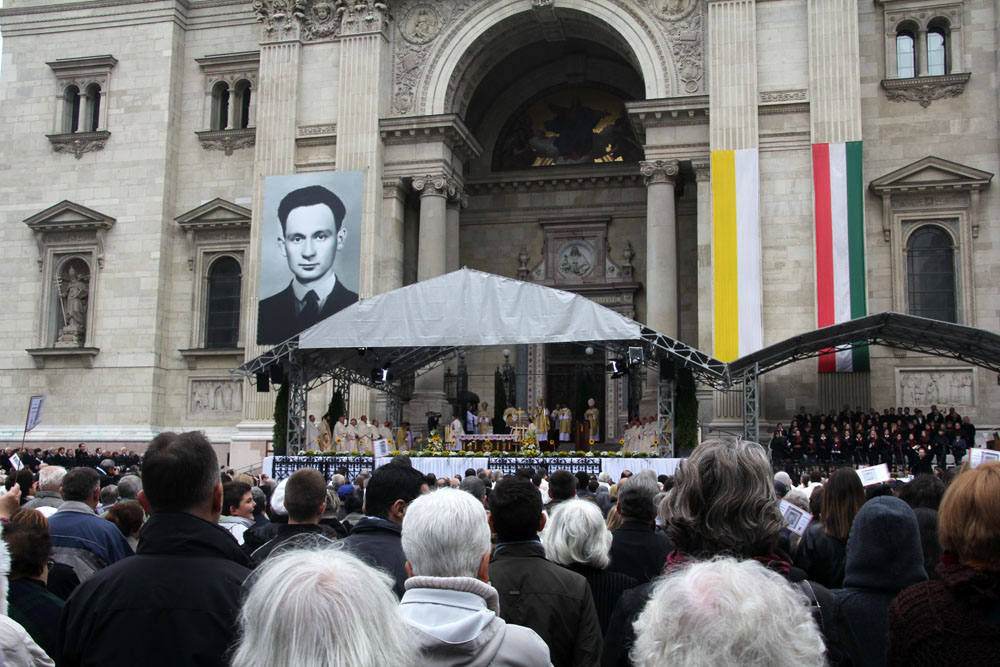 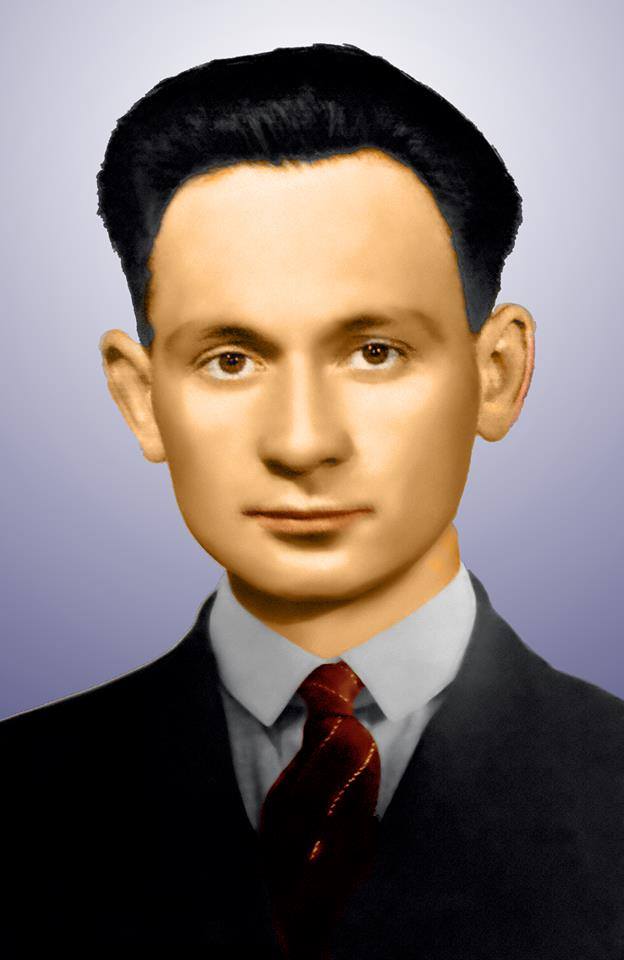 EXTRAKÉRDÉSEK
Megmentette valaki életét, aki balesetet szenvedett.
+2
A szerzetesrendek feloszlatása után hamis okmányokkal kellett megváltoztatnia vezetéknevét. Mi volt ez az "új" családnév?
+3
Hány NAPOT éltBoldog Sándor István?
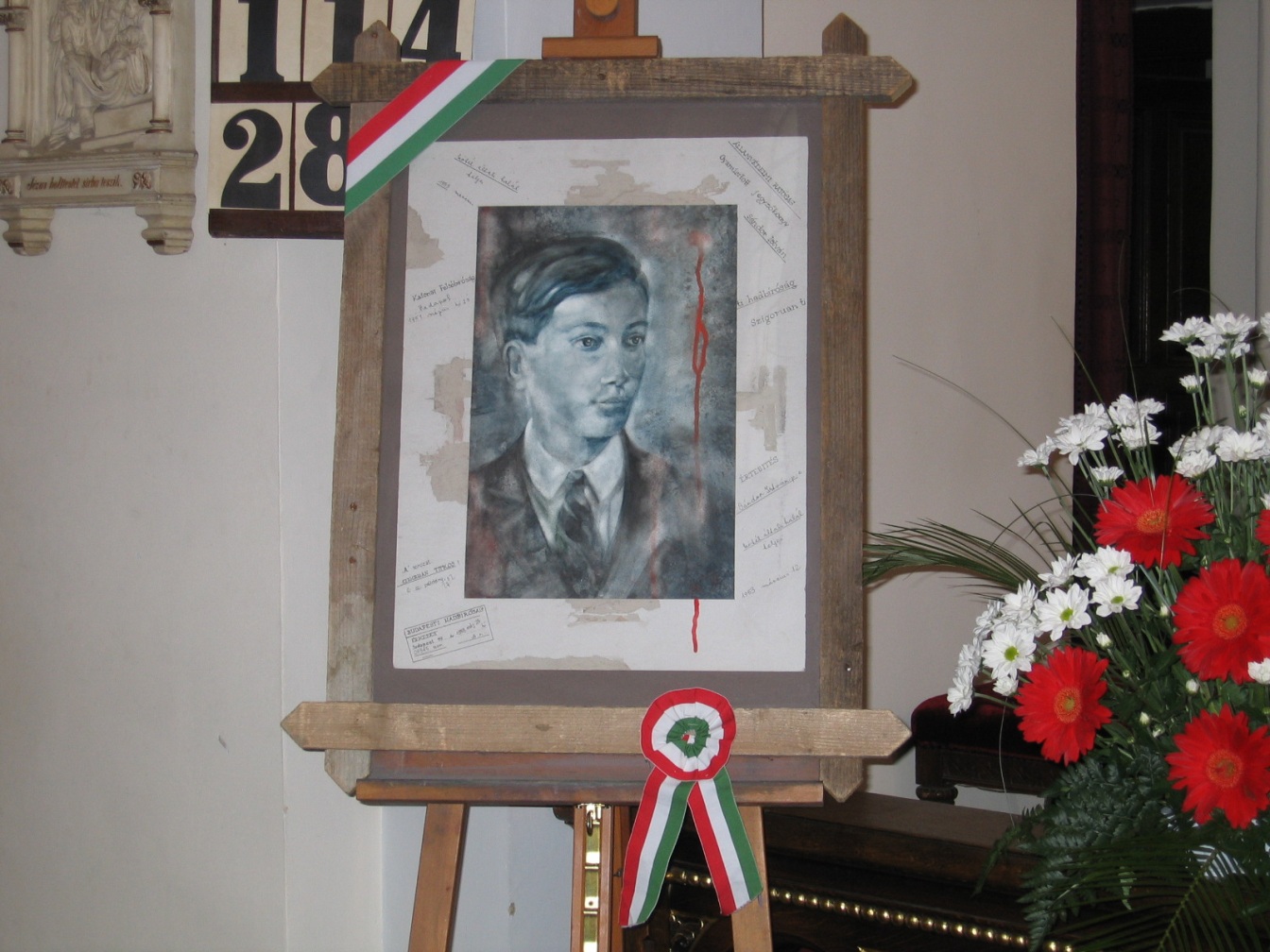 +4
[Speaker Notes: October 26, 1914 – June 8, 1953  14 105 days]
Hány NAPOT éltBoldog Sándor István?
14 105 days
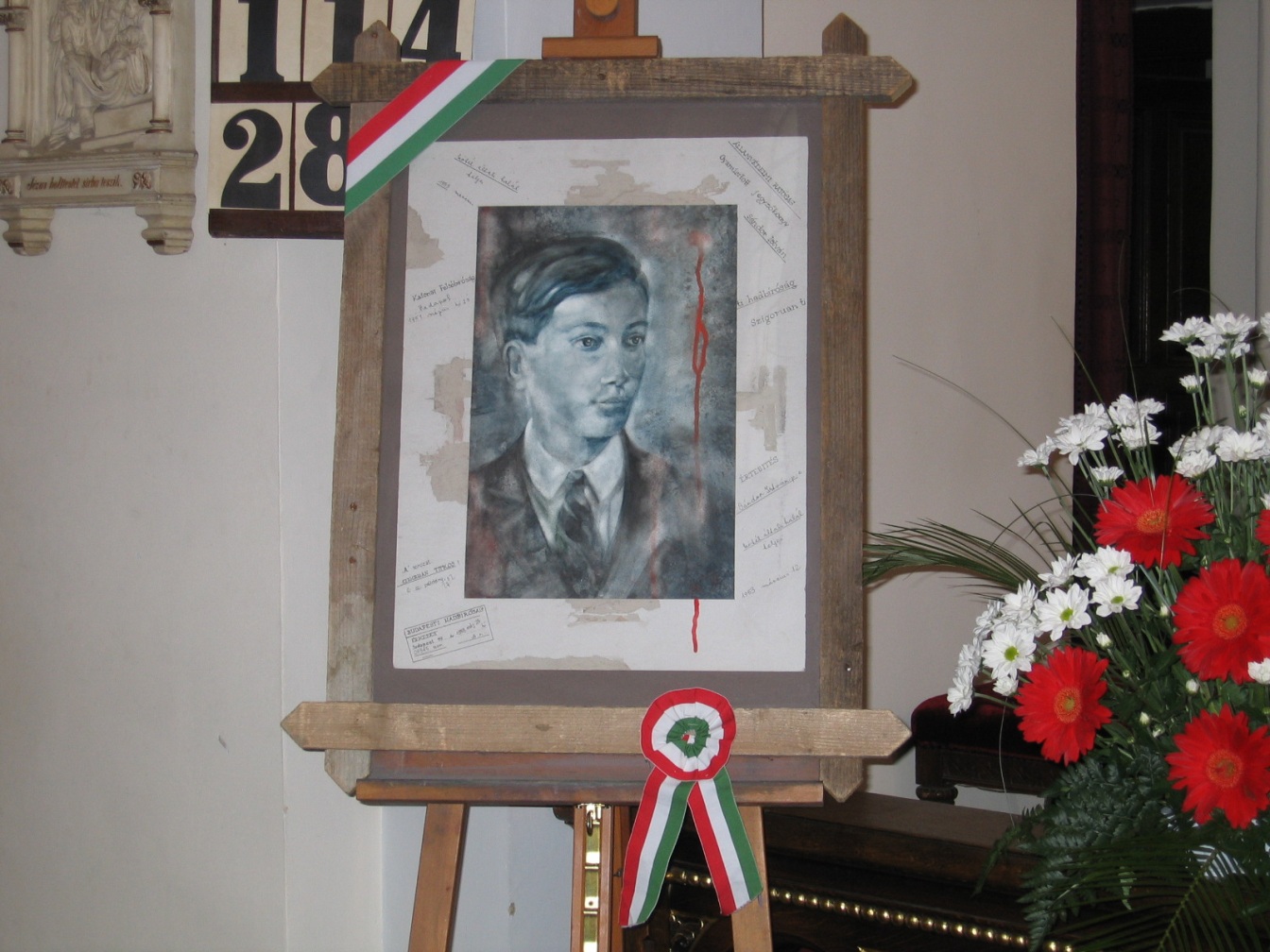 +4
[Speaker Notes: October 26, 1914 – June 8, 1953  14 105 days]
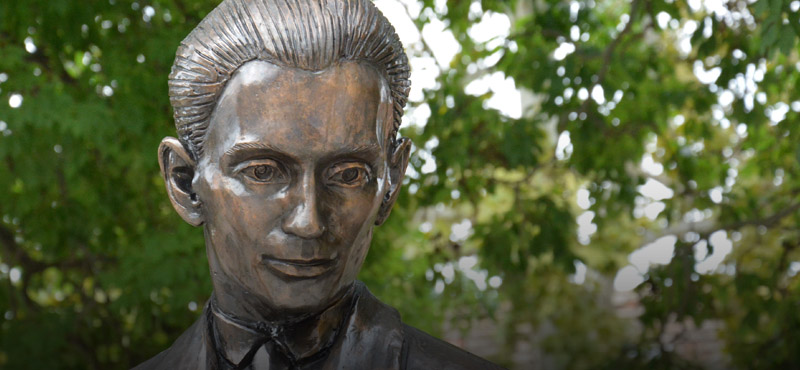 Boldog Sándor István,könyörülj rajtunk!